Seminar: The Evolution of Motion Estimation and Real-Time 3D Reconstruction
Presenter - Annalena Belnarsch
Supervisor - Christiane Sommer
December 01, 2020
A Presentation Regarding the Paper: Real-Time Camera Tracking and 3D Reconstruction Using Signed Distance Functions [1]
Erik Bylow 
Jürgen Sturm
Christian Kerl
Fredrik Kahl
Daniel Cremers
Robotics: Science and Systems (RSS), 
Online Proceedings (Vol. 9)
2013
2
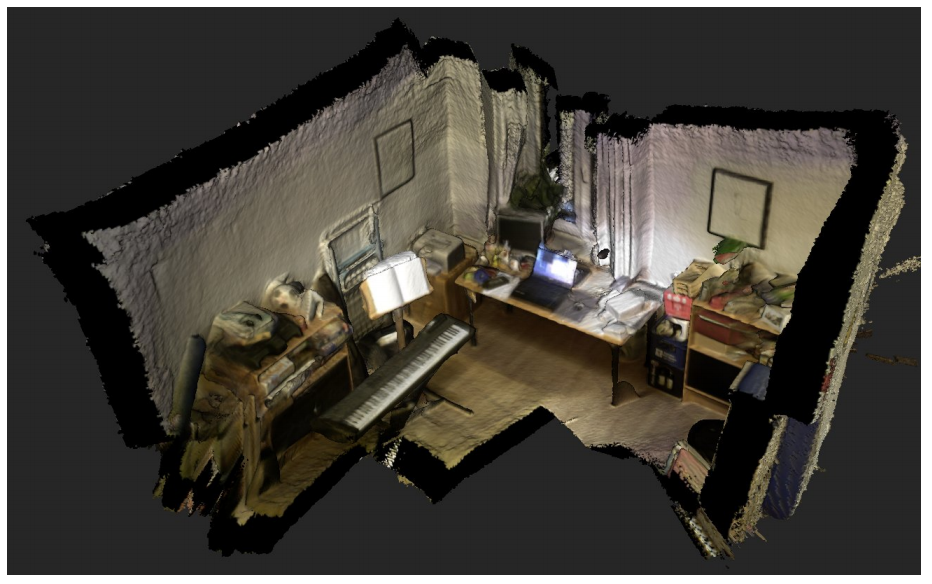 Introduction
The presented paper describes a method for 
real-time camera tracking
and 3D reconstruction
of static indoor scenes 
by using an RGB-D camera
Fig. 1: Reconstructed room with a hend-held sensor. [1]
Annalena Belnarsch | Seminar: The Evolution of Motion Estimation and Real-Time 3D Reconstruction | 01.12.2020
3
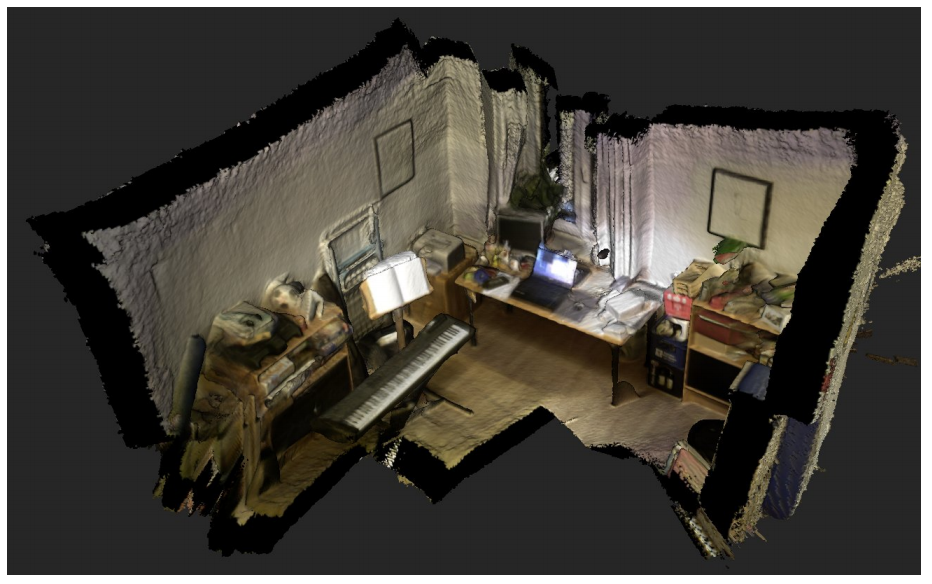 Introduction
The presented paper describes a method for 
real-time camera tracking
and 3D reconstruction
of static indoor scenes 
by using an RGB-D camera


Comparable previous work
KinectFusion1: Real-Time Dense Surface Mapping and Tracking 
Uses a signed distance function (SDF) for geometry representation 
Uses the iterated closest point (ICP) algorithm for camera motion estimation

Novelty in the presented paper
Camera tracking is estimated directly on the SDF
Fig. 1: Reconstructed room with a hend-held sensor. [1]
1Newcombe et al. 2011 [2]
Annalena Belnarsch | Seminar: The Evolution of Motion Estimation and Real-Time 3D Reconstruction | 01.12.2020
4
Outline
Basics  
Method Description 
Experiments and Results
Personal Comments 
Summary
Annalena Belnarsch | Seminar: The Evolution of Motion Estimation and Real-Time 3D Reconstruction | 01.12.2020
5
Outline
Basics  
Method Description 
Experiments and Results
Personal Comments 
Summary
Annalena Belnarsch | Seminar: The Evolution of Motion Estimation and Real-Time 3D Reconstruction | 01.12.2020
6
Method Description – Basics
1 Cremers 2019 [3]
Annalena Belnarsch | Seminar: The Evolution of Motion Estimation and Real-Time 3D Reconstruction | 01.12.2020
7
Method Description – Basics
Annalena Belnarsch | Seminar: The Evolution of Motion Estimation and Real-Time 3D Reconstruction | 01.12.2020
8
Outline
Basics  
Method Description 
Experiments and Results
Personal Comments 
Summary
Annalena Belnarsch | Seminar: The Evolution of Motion Estimation and Real-Time 3D Reconstruction | 01.12.2020
9
Method Description – Overview
Update Geometry Representation
Update Camera Pose Estimation
Annalena Belnarsch | Seminar: The Evolution of Motion Estimation and Real-Time 3D Reconstruction | 01.12.2020
10
Method Description – Update Geometry Representation
voxel grid
surface
camera
Fig. 2: Visualization of the discrete voxel grid underlying the SDF.
Annalena Belnarsch | Seminar: The Evolution of Motion Estimation and Real-Time 3D Reconstruction | 01.12.2020
11
Method Description – Update Geometry Representation
surface
voxel grid
camera
Fig. 3: Visualization of the discrete voxel grid underlying the SDF. Accentuation of observed voxels.
Annalena Belnarsch | Seminar: The Evolution of Motion Estimation and Real-Time 3D Reconstruction | 01.12.2020
12
Method Description – Update Geometry Representation
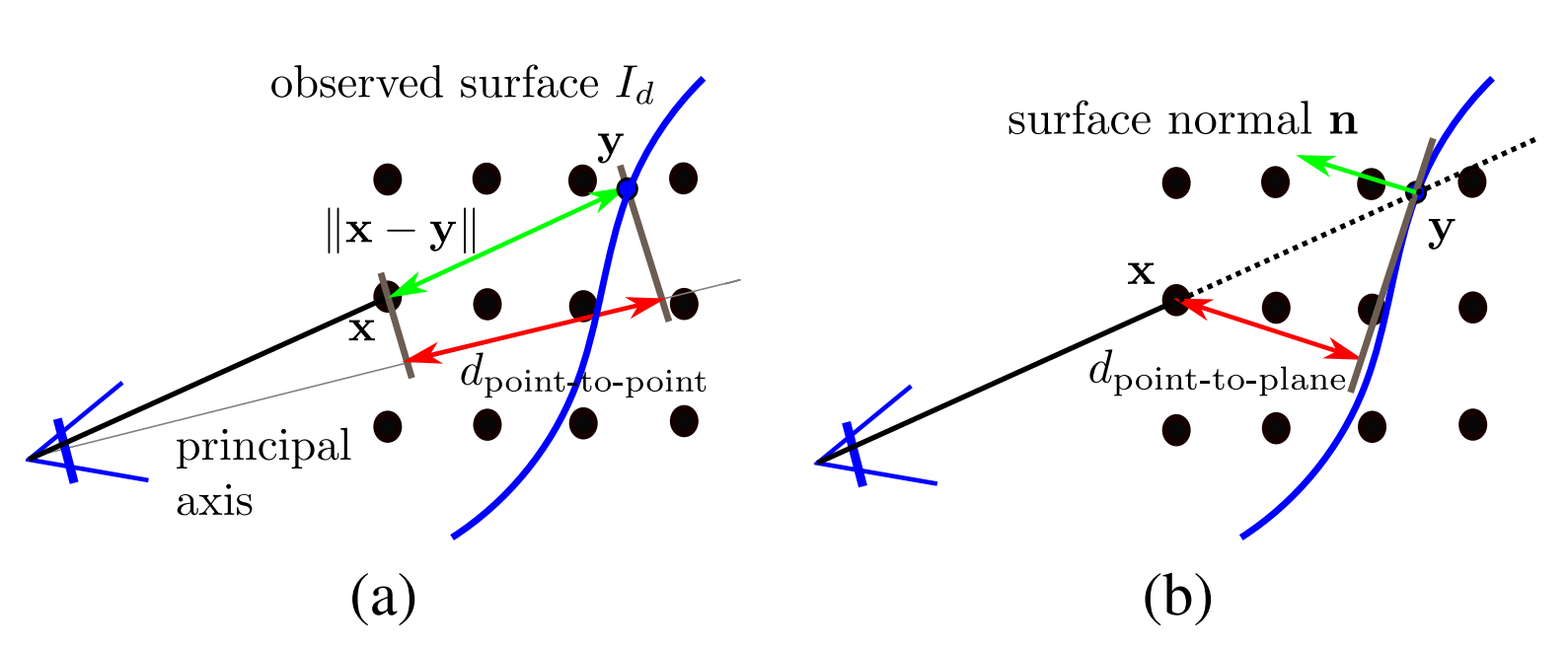 Fig. 4: Visualization of (a) projective point-to-point distance (b) projective point-to-plane
 distance. [1]
Annalena Belnarsch | Seminar: The Evolution of Motion Estimation and Real-Time 3D Reconstruction | 01.12.2020
13
Method Description – Update Geometry Representation
Approach:
Truncate large estimated distances due to the error-prone approximation of the distance
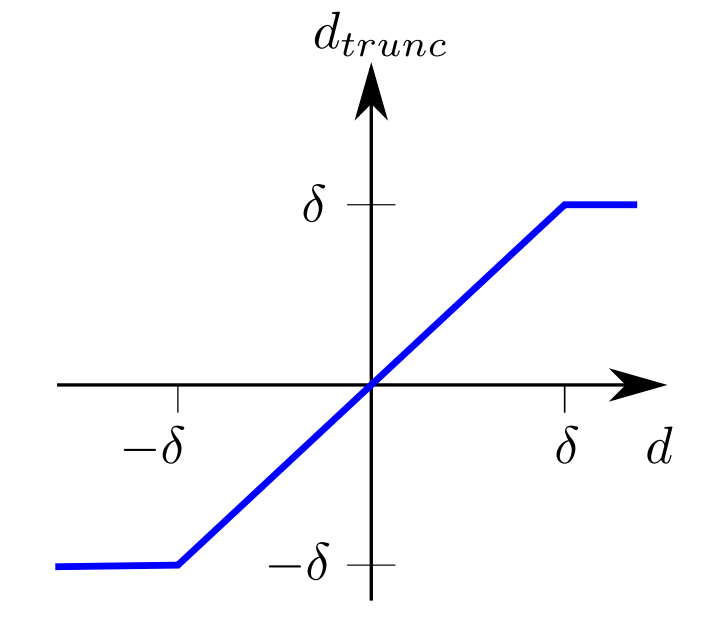 Fig. 5: Truncation function. [1]
Annalena Belnarsch | Seminar: The Evolution of Motion Estimation and Real-Time 3D Reconstruction | 01.12.2020
14
Method Description – Update Geometry Representation
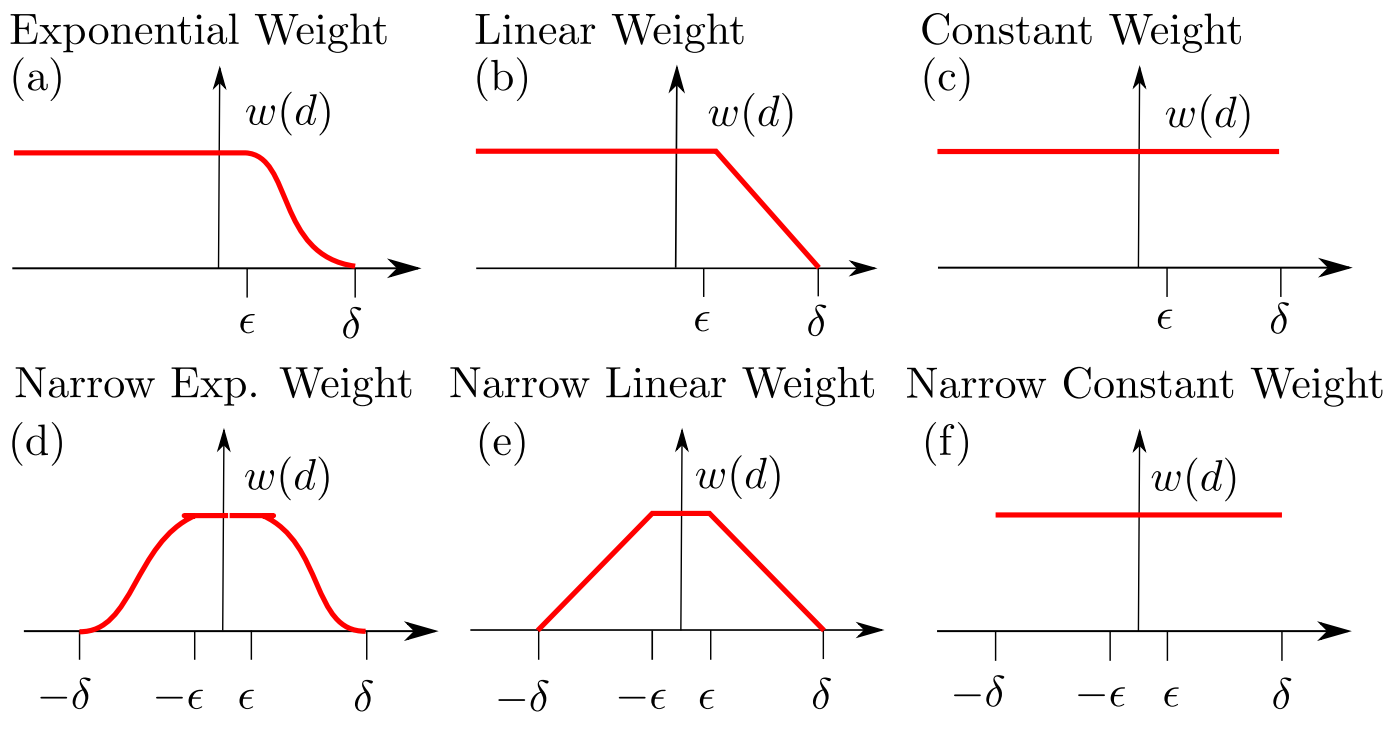 camera2
v2
v1
camera2
camera1
camera1
Fig. 6: A selection of weighting functions. [1]
Annalena Belnarsch | Seminar: The Evolution of Motion Estimation and Real-Time 3D Reconstruction | 01.12.2020
15
Method Description – Update Geometry Representation
Annalena Belnarsch | Seminar: The Evolution of Motion Estimation and Real-Time 3D Reconstruction | 01.12.2020
16
Method Description – Overview
Update Geometry Representation
Update Camera Pose Estimation
Annalena Belnarsch | Seminar: The Evolution of Motion Estimation and Real-Time 3D Reconstruction | 01.12.2020
17
Method Description – Update Camera Pose Estimation
Annalena Belnarsch | Seminar: The Evolution of Motion Estimation and Real-Time 3D Reconstruction | 01.12.2020
18
Method Description – Update Camera Pose Estimation
Annalena Belnarsch | Seminar: The Evolution of Motion Estimation and Real-Time 3D Reconstruction | 01.12.2020
19
Method Description – Overview
Update Geometry Representation
Update Camera Pose Estimation
Annalena Belnarsch | Seminar: The Evolution of Motion Estimation and Real-Time 3D Reconstruction | 01.12.2020
20
The following sequence of images was inspired by Fig. 2 in the original paper [1].
Annalena Belnarsch | Seminar: The Evolution of Motion Estimation and Real-Time 3D Reconstruction | 01.12.2020
21
Annalena Belnarsch | Seminar: The Evolution of Motion Estimation and Real-Time 3D Reconstruction | 01.12.2020
22
Definition Voxel Grid
Annalena Belnarsch | Seminar: The Evolution of Motion Estimation and Real-Time 3D Reconstruction | 01.12.2020
23
SDF Update
Annalena Belnarsch | Seminar: The Evolution of Motion Estimation and Real-Time 3D Reconstruction | 01.12.2020
24
Reconstructed Surface:
Assumption: Updated SDF is very accurate
Annalena Belnarsch | Seminar: The Evolution of Motion Estimation and Real-Time 3D Reconstruction | 01.12.2020
25
Camera Pose Estimation: Gauss-Newton Method Iteration
Annalena Belnarsch | Seminar: The Evolution of Motion Estimation and Real-Time 3D Reconstruction | 01.12.2020
26
Camera Pose Estimation: Gauss-Newton Method Iteration
Annalena Belnarsch | Seminar: The Evolution of Motion Estimation and Real-Time 3D Reconstruction | 01.12.2020
27
Camera Pose Estimation: Gauss-Newton Method Iteration
Annalena Belnarsch | Seminar: The Evolution of Motion Estimation and Real-Time 3D Reconstruction | 01.12.2020
28
Camera Pose Estimation: Gauss-Newton Method Iteration
Annalena Belnarsch | Seminar: The Evolution of Motion Estimation and Real-Time 3D Reconstruction | 01.12.2020
29
Camera Pose Estimation: Gauss-Newton Method Iteration
…
Annalena Belnarsch | Seminar: The Evolution of Motion Estimation and Real-Time 3D Reconstruction | 01.12.2020
30
Camera Pose Update
Annalena Belnarsch | Seminar: The Evolution of Motion Estimation and Real-Time 3D Reconstruction | 01.12.2020
31
SDF Update
Annalena Belnarsch | Seminar: The Evolution of Motion Estimation and Real-Time 3D Reconstruction | 01.12.2020
32
Reconstructed Surface:
Assumption: Updated SDF is very accurate
Annalena Belnarsch | Seminar: The Evolution of Motion Estimation and Real-Time 3D Reconstruction | 01.12.2020
33
Camera Pose Estimation: Gauss-Newton Method Iteration
Annalena Belnarsch | Seminar: The Evolution of Motion Estimation and Real-Time 3D Reconstruction | 01.12.2020
34
Camera Pose Estimation: Gauss-Newton Method Iteration
Annalena Belnarsch | Seminar: The Evolution of Motion Estimation and Real-Time 3D Reconstruction | 01.12.2020
35
Camera Pose Estimation: Gauss-Newton Method Iteration
Annalena Belnarsch | Seminar: The Evolution of Motion Estimation and Real-Time 3D Reconstruction | 01.12.2020
36
Camera Pose Estimation: Gauss-Newton Method Iteration
Annalena Belnarsch | Seminar: The Evolution of Motion Estimation and Real-Time 3D Reconstruction | 01.12.2020
37
Camera Pose Estimation: Gauss-Newton Method Iteration
…
Annalena Belnarsch | Seminar: The Evolution of Motion Estimation and Real-Time 3D Reconstruction | 01.12.2020
38
Camera Pose Update
Annalena Belnarsch | Seminar: The Evolution of Motion Estimation and Real-Time 3D Reconstruction | 01.12.2020
39
SDF Update
Annalena Belnarsch | Seminar: The Evolution of Motion Estimation and Real-Time 3D Reconstruction | 01.12.2020
40
Reconstructed Surface:
Assumption: Updated SDF is very accurate
Annalena Belnarsch | Seminar: The Evolution of Motion Estimation and Real-Time 3D Reconstruction | 01.12.2020
41
Method Description – Overview
Update Geometry Representation
Update Camera Pose Estimation
Meshing and Colorization
Annalena Belnarsch | Seminar: The Evolution of Motion Estimation and Real-Time 3D Reconstruction | 01.12.2020
42
Method Description – Meshing and Colorization
Annalena Belnarsch | Seminar: The Evolution of Motion Estimation and Real-Time 3D Reconstruction | 01.12.2020
43
Method Description – Meshing and Colorization
Annalena Belnarsch | Seminar: The Evolution of Motion Estimation and Real-Time 3D Reconstruction | 01.12.2020
44
Outline
Basics  
Method Description 
Experiments and Results
Personal Comments 
Summary
Annalena Belnarsch | Seminar: The Evolution of Motion Estimation and Real-Time 3D Reconstruction | 01.12.2020
45
Experiments and Results – Qualitative
Vid. 1: A demonstration of qualitative results of the paper. YouTube video created by cvprtum.1
1 cvprtum 2013 [5]
Annalena Belnarsch | Seminar: The Evolution of Motion Estimation and Real-Time 3D Reconstruction | 01.12.2020
46
Experiments and Results – Qualitative
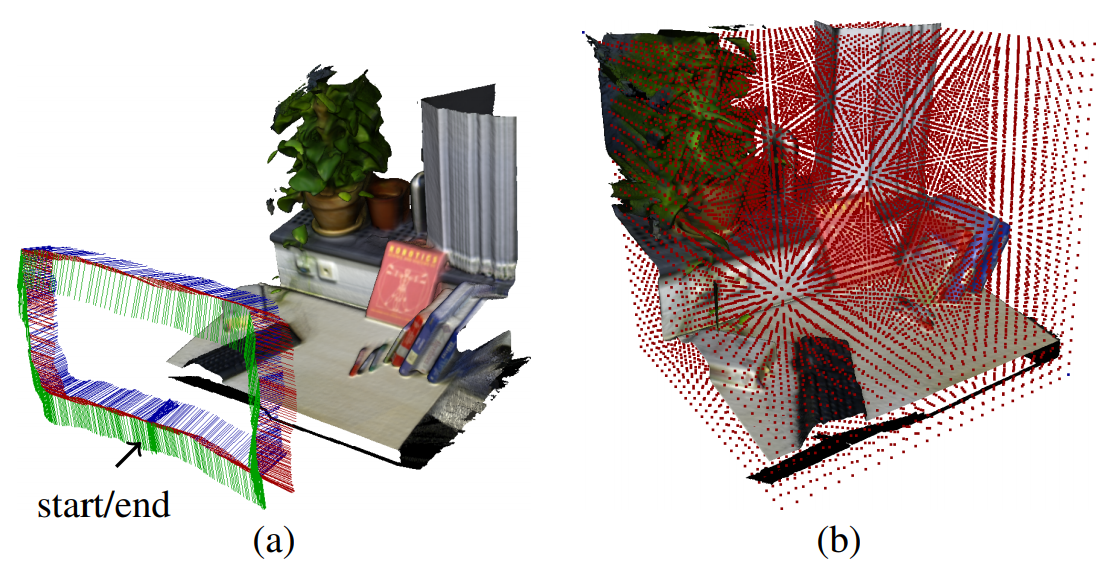 Fig. 8: Qualitative results of the paper on small work spaces. (a) shows a nearly drift-free pose estimation. (b) visualizes the corresponding voxel grid (downsampled). [1]
Annalena Belnarsch | Seminar: The Evolution of Motion Estimation and Real-Time 3D Reconstruction | 01.12.2020
47
Experiments and Results – Quantitative
Evaluation on the TUM RGB-D benchmark [6]:
Comparison to KinFu [7] (based on the KinectFusion paper [2]) and RGB-D SLAM [8] by regarding the root-mean square absolute trajectory error
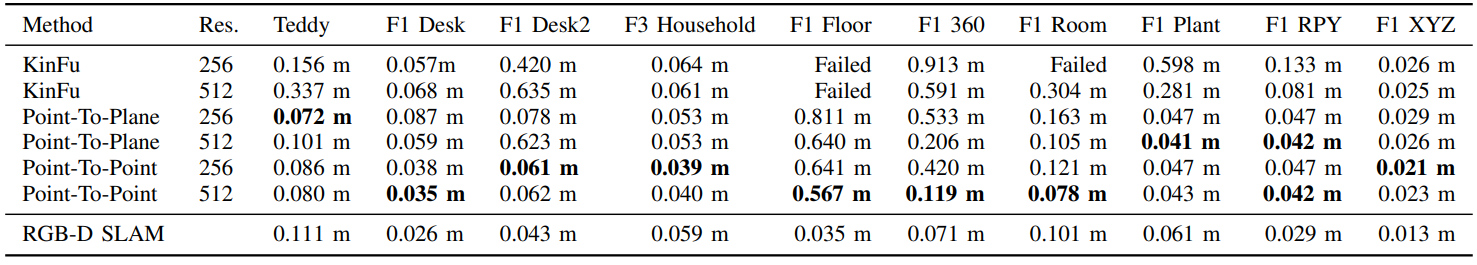 Fig. 9: Quantitative results evaluated on the TUM RGB-D benchmark, compared to KinFu and RGB-D SLAM. [1]
Annalena Belnarsch | Seminar: The Evolution of Motion Estimation and Real-Time 3D Reconstruction | 01.12.2020
48
Experiments and Results – Quantitative
Evaluation on the TUM RGB-D benchmark [6]:
Comparison to KinFu [7] (based on the KinectFusion paper [2]) and RGB-D SLAM [8] by regarding the root-mean square absolute trajectory error
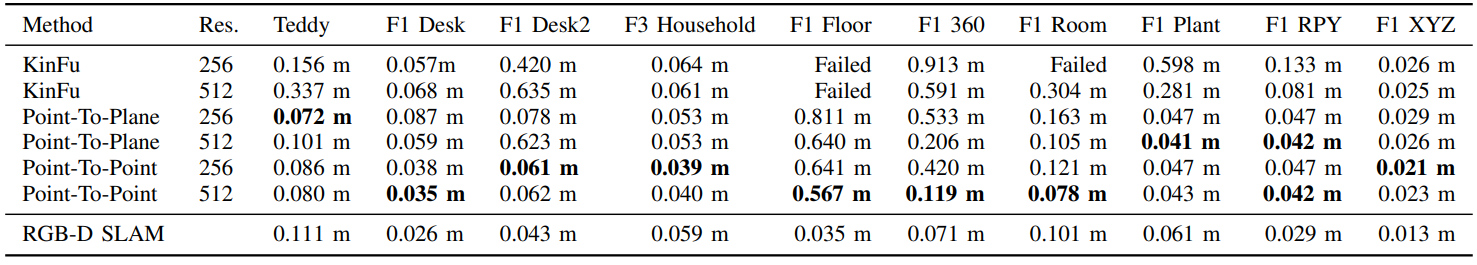 Fig. 9: Quantitative results evaluated on the TUM RGB-D benchmark, compared to KinFu and RGB-D SLAM. [1]
Annalena Belnarsch | Seminar: The Evolution of Motion Estimation and Real-Time 3D Reconstruction | 01.12.2020
49
Experiments and Results – Quantitative
Evaluation on the TUM RGB-D benchmark [6]:
Comparison to KinFu [7] (based on the KinectFusion paper [2]) and RGB-D SLAM [8] by regarding the root-mean square absolute trajectory error
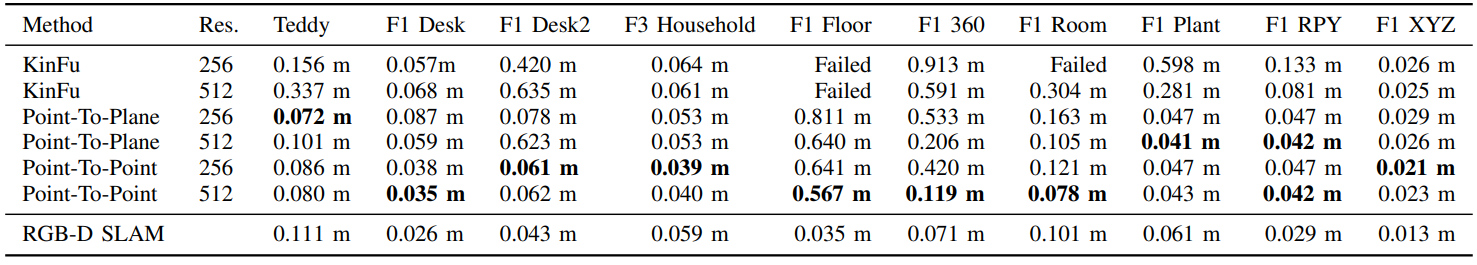 Fig. 9: Quantitative results evaluated on the TUM RGB-D benchmark, compared to KinFu and RGB-D SLAM. [1]
Annalena Belnarsch | Seminar: The Evolution of Motion Estimation and Real-Time 3D Reconstruction | 01.12.2020
50
Experiments and Results – Quantitative
Evaluation on the TUM RGB-D benchmark [6]:
Comparison to KinFu [7] (based on the KinectFusion paper [2]) and RGB-D SLAM [8] by regarding the root-mean square absolute trajectory error
Parameter study
Influence of the truncation parameter
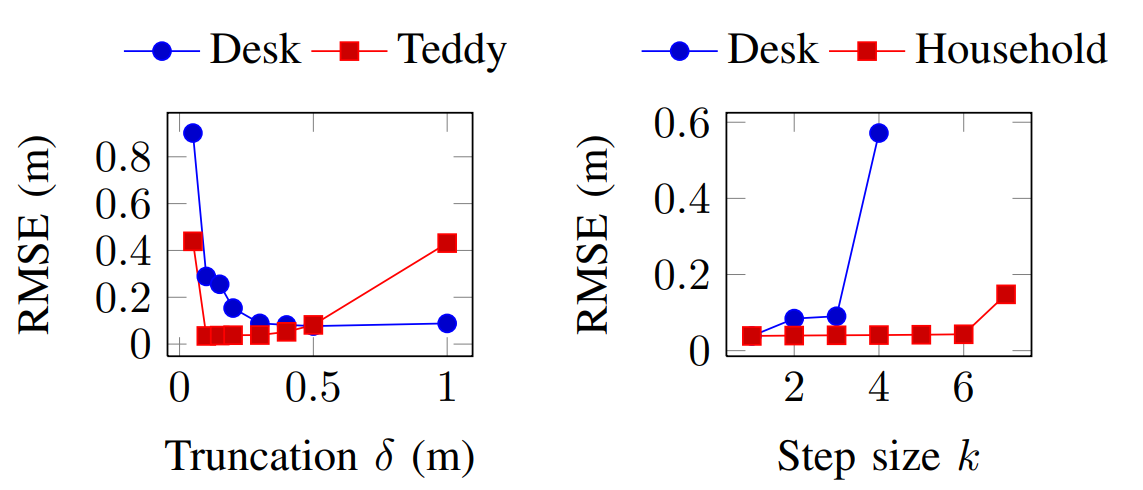 Fig. 10: Quantitative results regarding the truncation parameter. Evaluated on the TUM RGB-D benchmark. [1]
Annalena Belnarsch | Seminar: The Evolution of Motion Estimation and Real-Time 3D Reconstruction | 01.12.2020
51
Experiments and Results – Quantitative
Evaluation on the TUM RGB-D benchmark [6]:
Comparison to KinFu [7] (based on the KinectFusion paper [2]) and RGB-D SLAM [8] by regarding the root-mean square absolute trajectory error
Parameter study
Influence of the truncation parameter
Influence of the weighting function
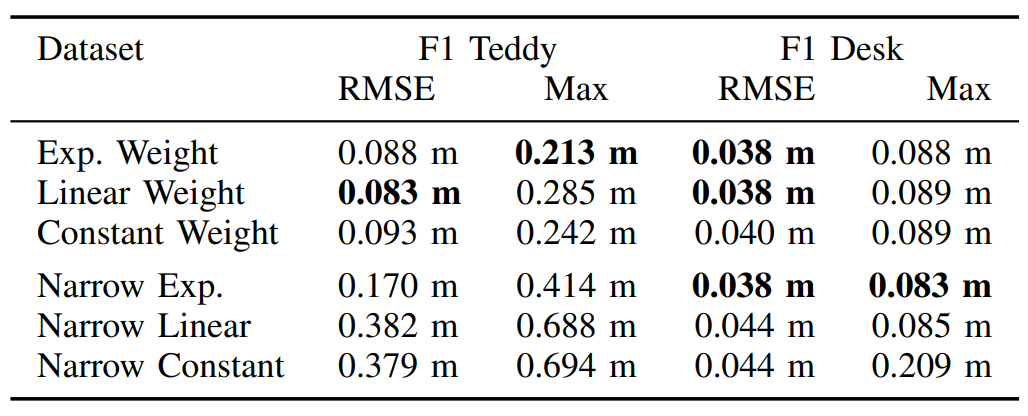 Fig. 11: Quantitative results regarding the weighting functions. Evaluated on the TUM RGB-D benchmark. [1]
Annalena Belnarsch | Seminar: The Evolution of Motion Estimation and Real-Time 3D Reconstruction | 01.12.2020
52
Experiments and Results – Quantitative
Evaluation on the TUM RGB-D benchmark [6]:
Comparison to KinFu [7] (based on the KinectFusion paper [2]) and RGB-D SLAM [8] by regarding the root-mean square absolute trajectory error
Parameter study
Influence of the truncation parameter
Influence of the weighting function
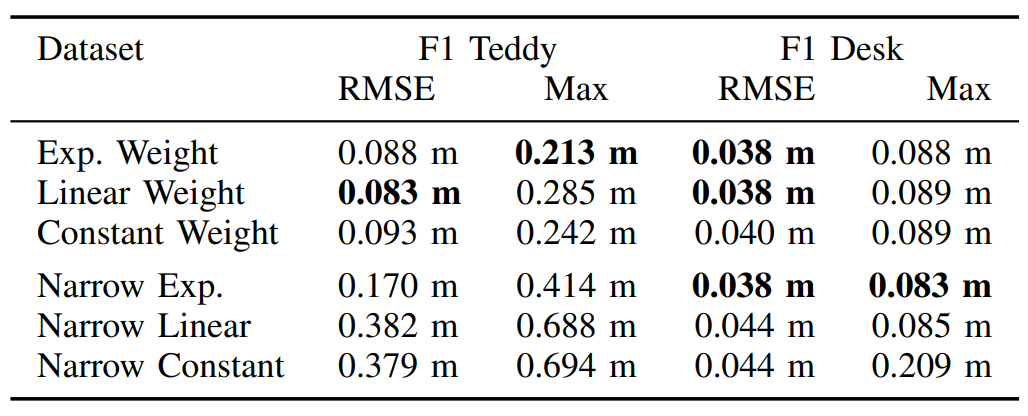 Fig. 11: Quantitative results regarding the weighting functions. Evaluated on the TUM RGB-D benchmark. [1]
Annalena Belnarsch | Seminar: The Evolution of Motion Estimation and Real-Time 3D Reconstruction | 01.12.2020
53
Experiments and Results – Quantitative
Evaluation on the TUM RGB-D benchmark [6]:
Comparison to KinFu [7] (based on the KinectFusion paper [2]) and RGB-D SLAM [8] by regarding the root-mean square absolute trajectory error
Parameter study
Influence of the truncation parameter
Influence of the weighting function
Robustness evaluation regarding the camera speed
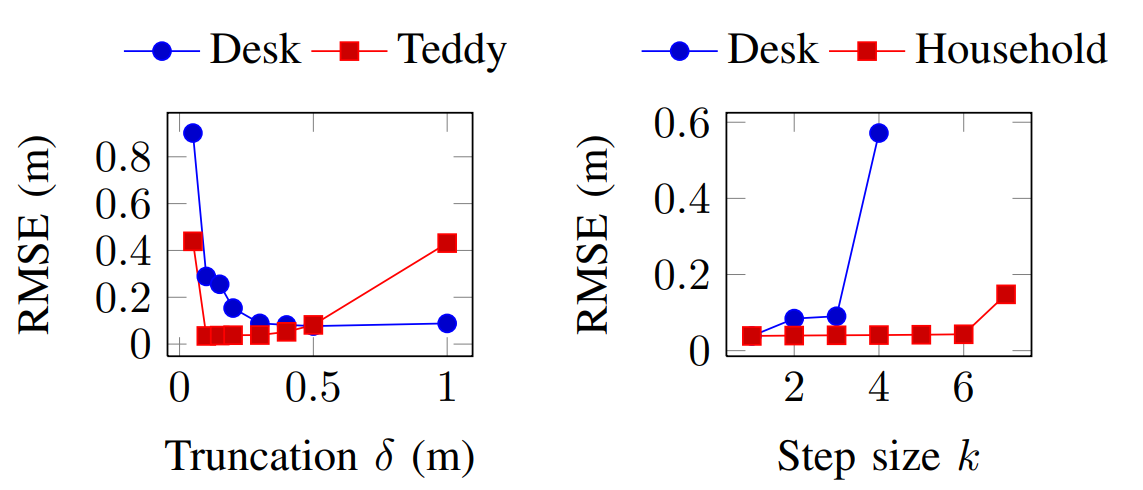 Fig. 12: Quantitative results regarding the robustness against camera speed. Evaluated on the TUM RGB-D benchmark. [1]
Annalena Belnarsch | Seminar: The Evolution of Motion Estimation and Real-Time 3D Reconstruction | 01.12.2020
54
Experiments and Results – Quantitative
Evaluation on the TUM RGB-D benchmark [6]:
Comparison to KinFu [7] (based on the KinectFusion paper [2]) and RGB-D SLAM [8] by regarding the root-mean square absolute trajectory error
Parameter study
Influence of the truncation parameter
Influence of the weighting function
Robustness evaluation regarding the camera speed
Runtime and memory consumption
Tab. 1: Quantitative results regarding the runtime and memory consumption.
Annalena Belnarsch | Seminar: The Evolution of Motion Estimation and Real-Time 3D Reconstruction | 01.12.2020
55
Outline
Basics  
Method Description 
Experiments and Results
Personal Comments 
Summary
Annalena Belnarsch | Seminar: The Evolution of Motion Estimation and Real-Time 3D Reconstruction | 01.12.2020
56
Personal Comments
Method:

𝛿 for typical office scenes is given as 0.3 m: Possibility of a variable 𝛿?

Erroneous distance calculation for big angles between ray and principle axis: Consideration of the angle in the calculation? 

Possibility of a loop with no improvement, due to a constant zone of the SDF: Truncation function with slightly increasing / decreasing zones? 

Method fails in scenes with only co-planar surfaces: Usage of additional information (beside structure)?
Annalena Belnarsch | Seminar: The Evolution of Motion Estimation and Real-Time 3D Reconstruction | 01.12.2020
57
Personal Comments
Annalena Belnarsch | Seminar: The Evolution of Motion Estimation and Real-Time 3D Reconstruction | 01.12.2020
58
Outline
Basics  
Method Description 
Experiments and Results
Personal Comments 
Summary
Annalena Belnarsch | Seminar: The Evolution of Motion Estimation and Real-Time 3D Reconstruction | 01.12.2020
59
Summary
Method for real-time camera tracking and 3D reconstruction

Novelity compared to earlier method (KinectFusion [2]):
Camera tracking is directly based on the SDF

Advantages over earlier method (KinectFusion [2]):
Increased accuracy and robustness with comparable real-time capability 

The reconstructed highly detailed models with absolute metric information and the accurate pose estimation can be directly used for the navigation of robots as quadrocopters
Annalena Belnarsch | Seminar: The Evolution of Motion Estimation and Real-Time 3D Reconstruction | 01.12.2020
60
Thank you for your attention!
61
62
Backup Slides
63
Additional Information Regarding Projective Distances
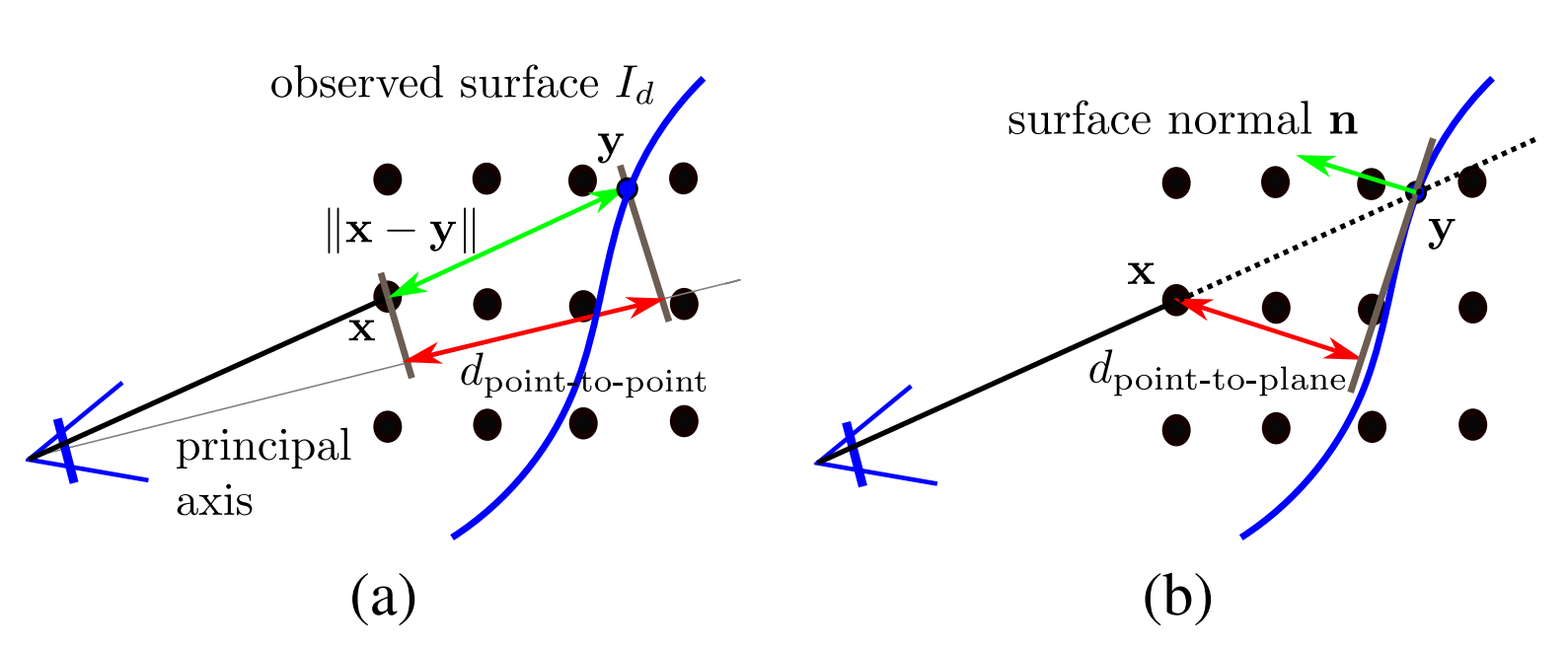 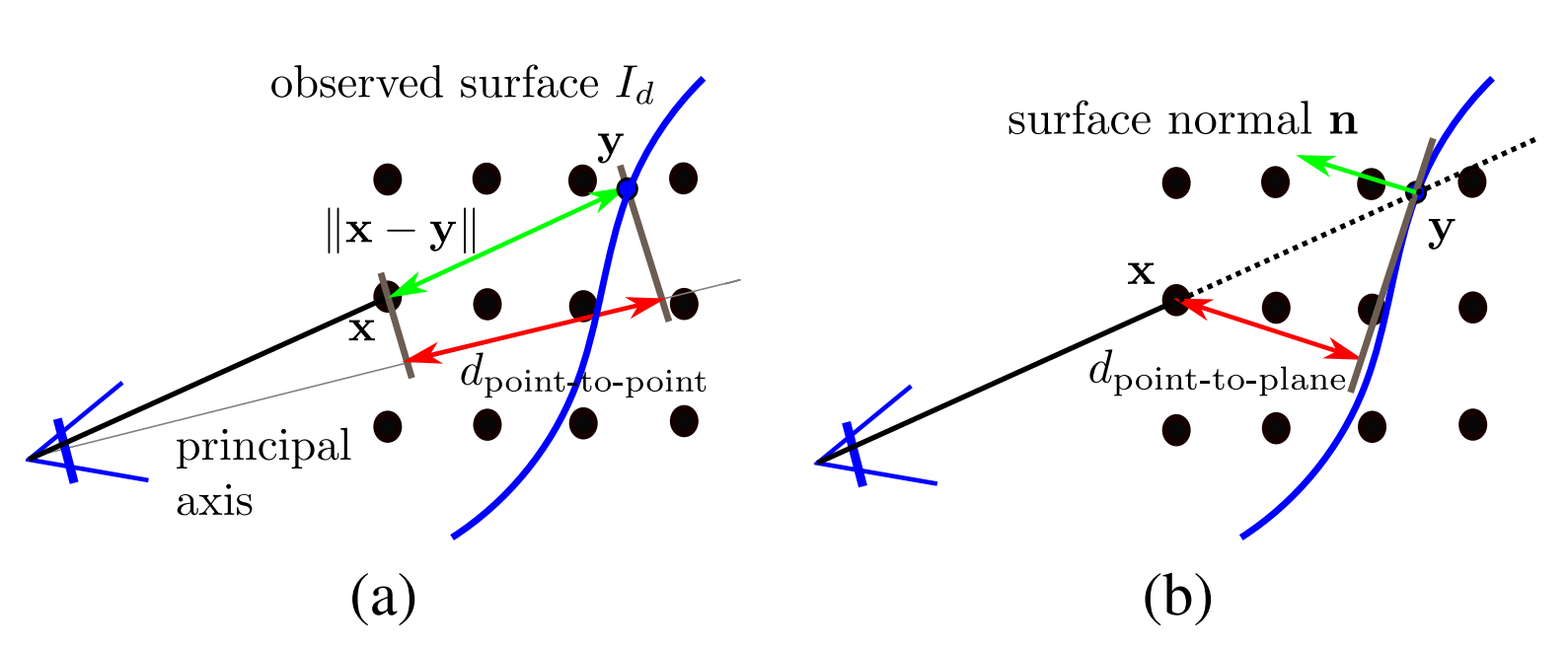 Fig.13 : Projective point-to-point distance. [1]
Fig.14 : Projective point-to-plane distance. [1]
Tab. 2: Visualization, calculation, disadvantages of the projective point-to-point and point-to-plane distances.
Annalena Belnarsch | Seminar: The Evolution of Motion Estimation and Real-Time 3D Reconstruction | 01.12.2020
64
Camera Pose Estimation - Likelihood
Annalena Belnarsch | Seminar: The Evolution of Motion Estimation and Real-Time 3D Reconstruction | 01.12.2020
65
References
[1] E. Bylow, J. Sturm, C. Kerl, F. Kahl, and D. Cremers. Real-Time Camera Tracking and 3D Reconstruction Using Signed Distance Functions. In Robotics: Science and Systems (RSS), Online Proceedings (Vol. 9). Robotics: Science and Systems. http://www.roboticsproceedings.org/rss09/p35.pdf, 2013.
[2] R.A. Newcombe, S. Izadi, O. Hilliges, D. Molyneaux, D. Kim, A.J. Davison, P. Kohli, J. Shotton, S. Hodges, and A.W. Fitzgibbon. KinectFusion: Real-Time Dense Surface Mapping and Tracking. In ISMAR, pages 127– 136, 2011.
[3] D. Cremers. Slides related to the lecture: Computer Vision II: Multiple View Geometry. In https://vision.in.tum.de/teaching/ss2019/mvg2019/material, 2019.
[4] W.E. Lorensen, and H.E. Cline. Marching cubes: A high resolution 3D surface construction algorithm. Computer Graphics, 21(4):163–169, 1987. 
[5] cvprtum. Real-Time Camera Tracking and 3D Reconstruction Using Signed Distance Functions. YouTube, 2013. https://youtu.be/MzLdRFSrtuI.
[6] J. Sturm, N. Engelhard, F. Endres, W. Burgard, and D. Cremers. A Benchmark for the Evaluation of RGB-D SLAM Systems. In IROS, 2012.
[7] KinectFusion Implementation in the Point Cloud Library (PCL). http://svn.pointclouds.org/pcl/trunk/.
[8] F. Endres, J. Hess, N. Engelhard, J. Sturm, D. Cremers, and W. Burgard. An Evaluation of the RGB-D SLAM System. In ICRA, 2012.
Annalena Belnarsch | Seminar: The Evolution of Motion Estimation and Real-Time 3D Reconstruction | 01.12.2020
66